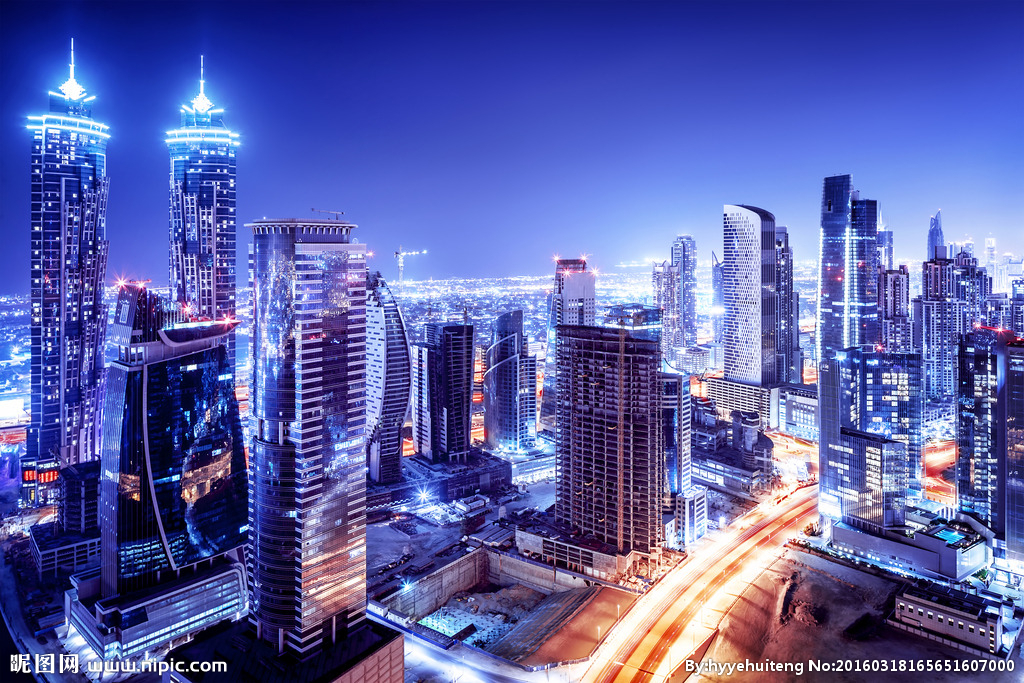 第1课时　
组合与组合数公式
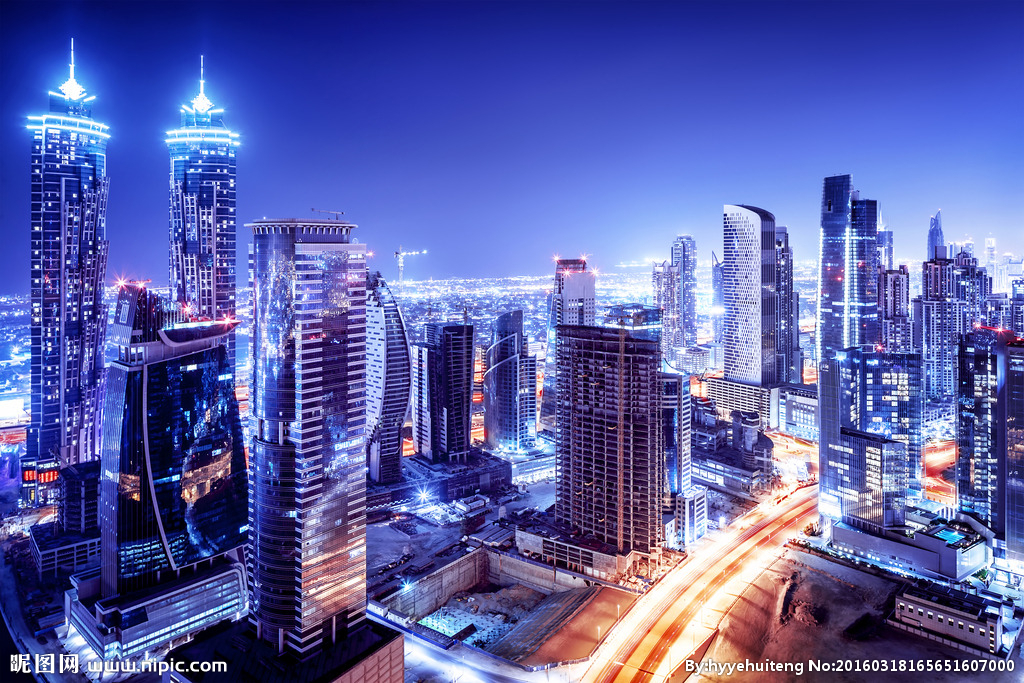 导语
小明五一到石城旅游，要从A，B，C，D 4处景点中选择2处，上午选1处，下午选1处，有多少种不同的旅游方案？如果从A，B，C，D 4处景点中选择2处，又有多少种不同的旅游方案呢？
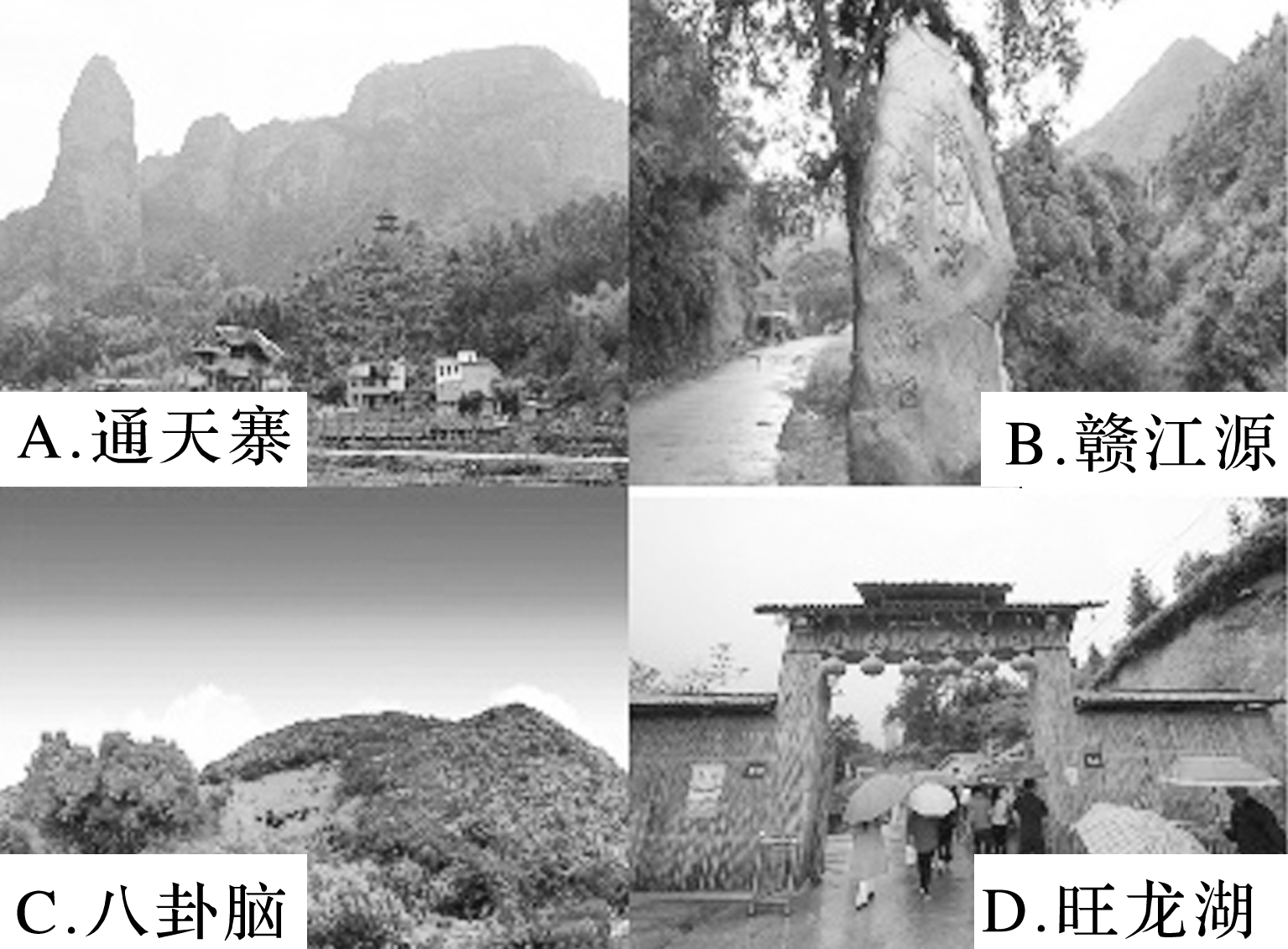 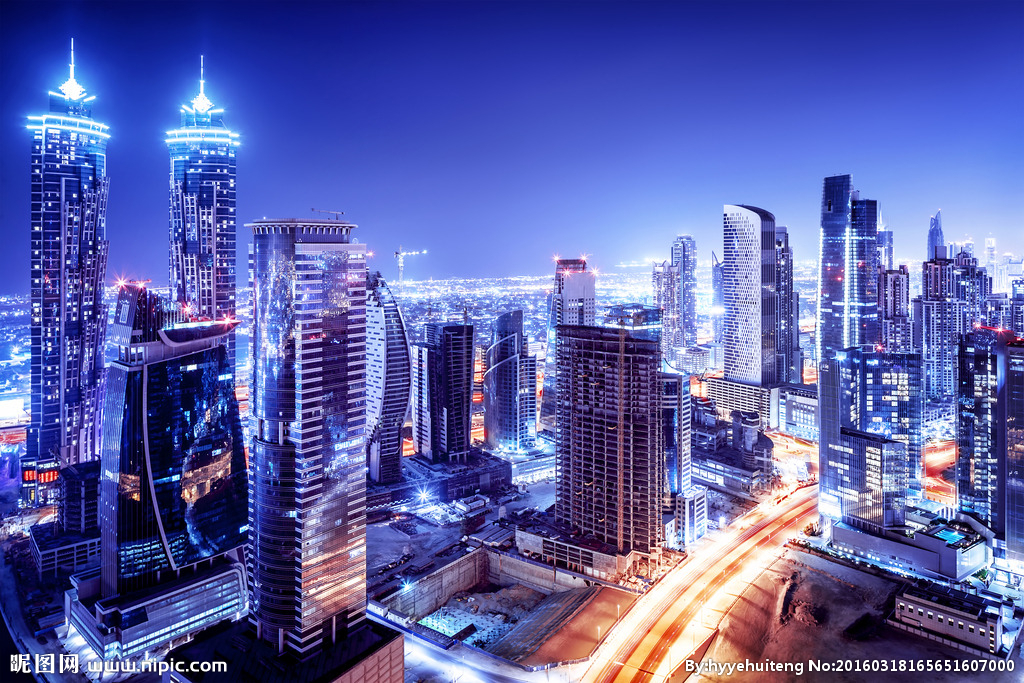 一、组合的概念
内容索引
二、组合数及组合数公式
三、简单的组合问题
随堂演练
课时对点练
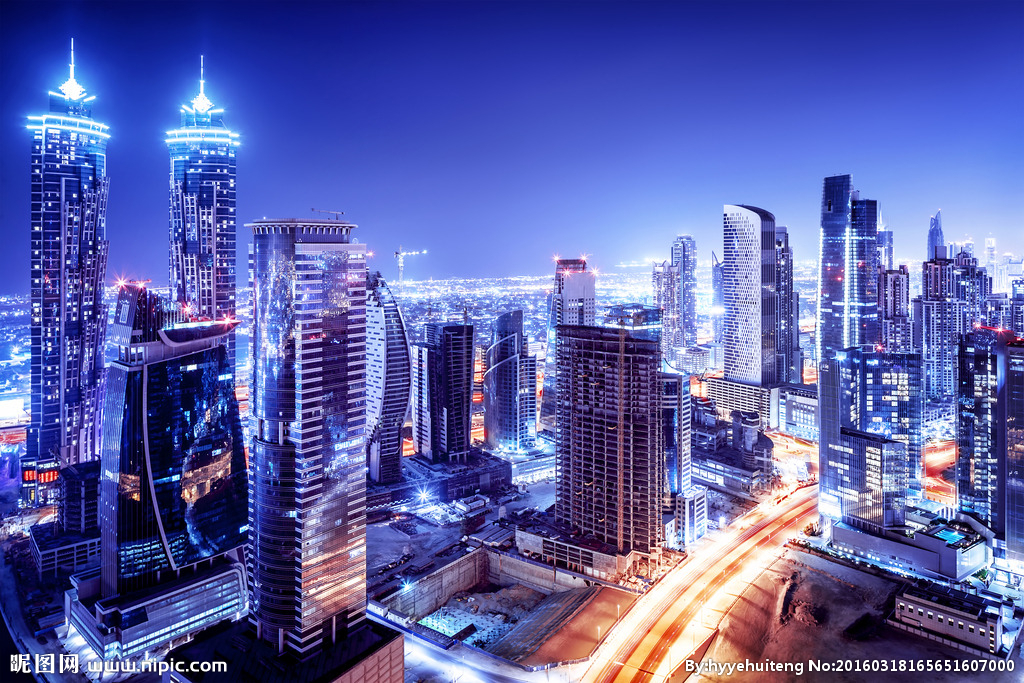 一
组合的概念
(1)填报高考志愿时，小张同学要在3所大学中选择2所，分别作为自己的第一志愿和第二志愿，小张共有多少种不同的选择方式？
(2)填报高考志愿时，小张同学要在3所大学中选择2所作为自己努力的目标，小张共有多少种不同的选择方式？
问题1　以上两个问题都是排列吗？
问题2　(1)与(2)有何不同特点？
组合的概念
一般地，从n个不同元素中取出m(m≤n)个元素                ，叫作从n个不同元素中取出m个元素的一个组合.
注意点：
例1　判断下列问题是组合问题还是排列问题：
(1)a，b，c，d四支足球队之间进行单循环比赛；
(2)a，b，c，d四支足球队争夺冠、亚军；
(3)把5本不同的书分给5个学生，每人一本；
(4)从7本不同的书中取出5本给某个学生.
跟踪训练1　从4个不同元素a，b，c，d中取出3个，共有多少种不同的组合？请写出所有组合.
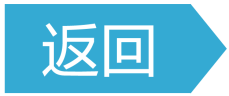 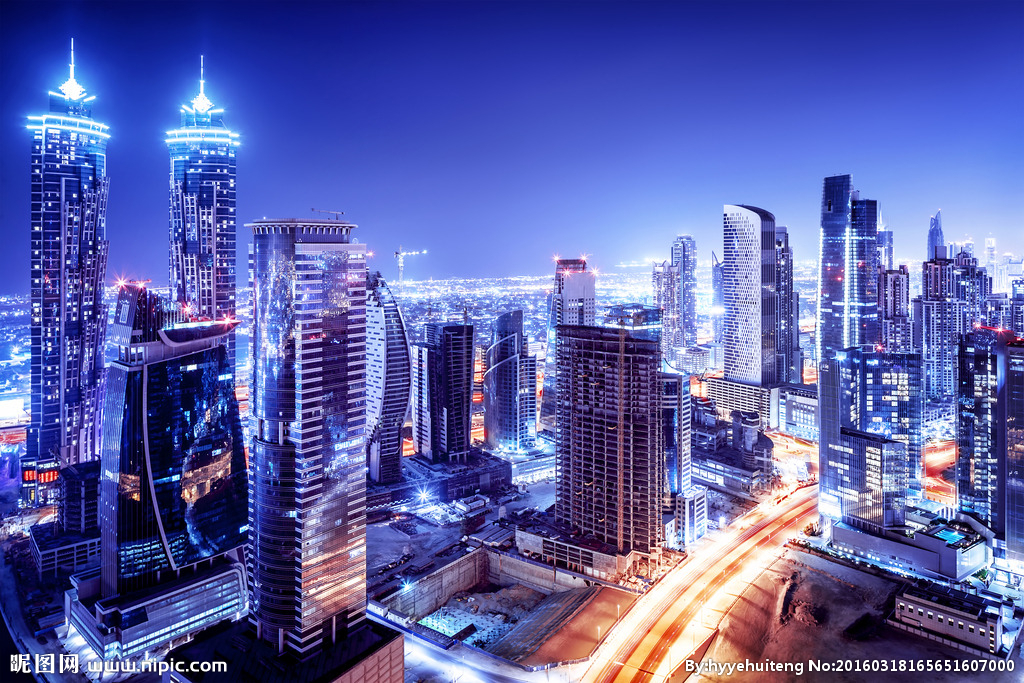 二
组合数及组合数公式
角度1　利用组合数化简、求值
例2　求值：
角度2　利用组合数证明
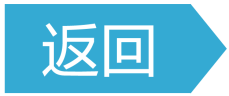 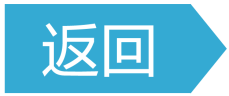 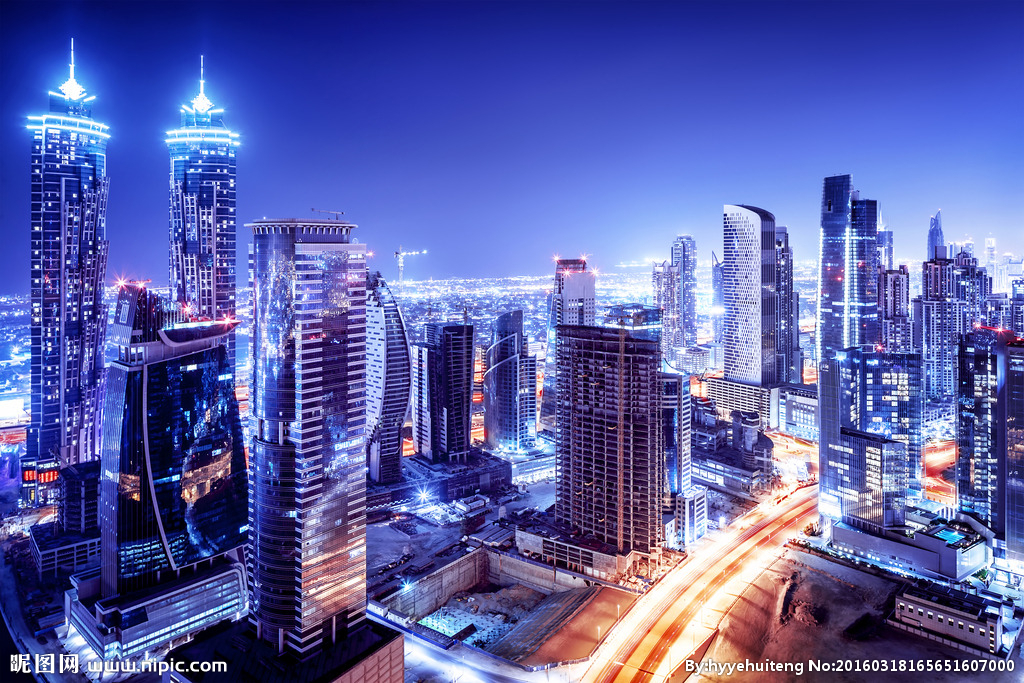 四
随堂演练
1
2
3
4
A.{6,7,8,9}  	   		B.{6,7,8}
C.{n|n≥6}，n∈N*  		D.{7,8,9}
1
2
3
4